Maandag 7 nov 2016
Zorg voor mensen met verstandelijke beperking
A&A
Medische zorg voor mensen met verstandelijk beperking:
   * algemene informatie
   * huiswerk: schema + filmpjes
   * puzzel
   * intervisie via incident methode
Voorbereiden voor toets/vragen
Algemene informatie VGZ
Ziekte en gezondheid
 specialistische artsen/ vpk
 VG: moeilijk onderscheid maken tussen lich.          klachten en alg. gevoel van onbehagen
 Ander ziekte beleving: bv. buikpijn: kan van alles zijn
 VG kunnen niet goed aangeven: vermoeilijkt diagnose
Medische zorgverlening
VGZ patiënten:
Klagen zelden
Niet coöperatief/ verzetten zich, door angst/onbegrip
Zorg voor VG: afweging med. behandeling -  belasting zv
Integrale zorgverlenging:
Geen autoanamnese 
Arts moet afgaan op signalen zv
  "      "         "         "    waarnemingen van vpk/ouders

bv. relfux en rumineren
Ziekteverschijnselen
Subjectieve
Verschijnselen die zv zelf waarneemt
Pijn, jeuk, misselijkheid 
VG kunnen dit niet zelf aangeven
Pijn beleving is door iedereen anders
Objectieve 
Verschijnselen door zv en anderen waar te nemen
Braken, eczeem, zichtbare ontsteking
Vertekende werkelijkheid van ziekte
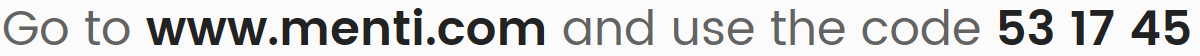 Aggraveren 
Erger voordoen dan is
Dissimuleren
Minder ernstig aangeven dan is
Simuleren 
Ziekte voordoen die er niet is
Algemene ziektebeelden
Infectieziekten, slechthorendheid, slechtziendheid
Ook VG hebben hiermee te maken
prikkelbaarheid, agressief gedrag, huilbuien, terugtrekken, prikken in ogen van hun zelf, onhandig worden
Signaleren van…. Taak van ouder, begeleider, vpk
Stofwisselingsproblemen
Beginnende diabeet
Drinken, eten stelen => kan verkeert geïnterpreteerd worden

Schildklier stoornissen
=> gedragsproblemen
Liquorcirculatie stoornissen
Geeft vage klachten
Hoofdpijn, onaangenaam gevoel in hoofd, ontwikkelingsachteruitgang, onzindelijkheid 
Epilepsie aanval
Gedragsproblemen: voor en na grand-mal aanval
Insulten = Psychomotore epilepsie
Kan geïnterpreteerd worden als lastig gedrag 
Diagnose dmv EEG
Medicatie anti-epileptica (voor- en nadelen) balans zoeken
Ethiek.....                                                             2
Etiologische diagnostiek
= Moeilijk Lichamelijk & psyche beïnvloeden elkaar
Zv kan zelf niet goed probleem aangeven
Diagnose: kijkt naar 
Organisch en fysiologische stoornissen
Beeld krijgen van problematiek bij ontwikkelingsstoornissen
Oorzaken VG
Genetische factoren
Neurologische factoren
Psychische factoren
Genetische factoren
Zit afwijking op chromosoom of gen
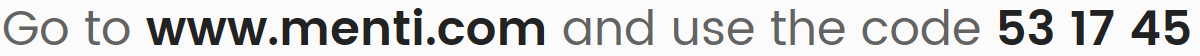 Neurologische factoren
Aangeboren stoornissen
Oorzaak: voor/tijdens/ na geboorte ontstaan

Niet-aangeboren stoornissen
Oorzaak: op latere leeftijd, trauma/mishandeling
Psychische factoren
VG zelfde psychische leven als normale personen

Anders is:
Verwerking op lager niveau
Mate van openbaring en verloop wordt beïnvloed door beperking
Behandeling met psychofarmaca anders:
Uitgebreidere diagnostiek (voor achterliggende psycho-pathologie)
Voorzichtige dosering (reageren gevoeliger)
Filmpjes verschillende syndromen
Syndroom van Down
Fragiele X syndroom
Syndroom van Cornelia de Lange
Syndroom van Prader-Willi
Syndroom van Rett
Intervisie: incident methode
Casus
Zelf vragen maken ter verduidelijking
Vragen stellen
Noteren; wat denk jij dat de oorzaak is
Weergeven; van de oorzaak door eenieder
Noteren hoe jij zou handelen in deze situatie
Weergeven; hoe eenieder zou handelen in deze situatie
Clou vertellen
[Speaker Notes: Intervisie aan de hand van incident methode]
Vragen?

Succes volgende week met de toets!!!